2/21/2022
NAAM DOCUMENT
1
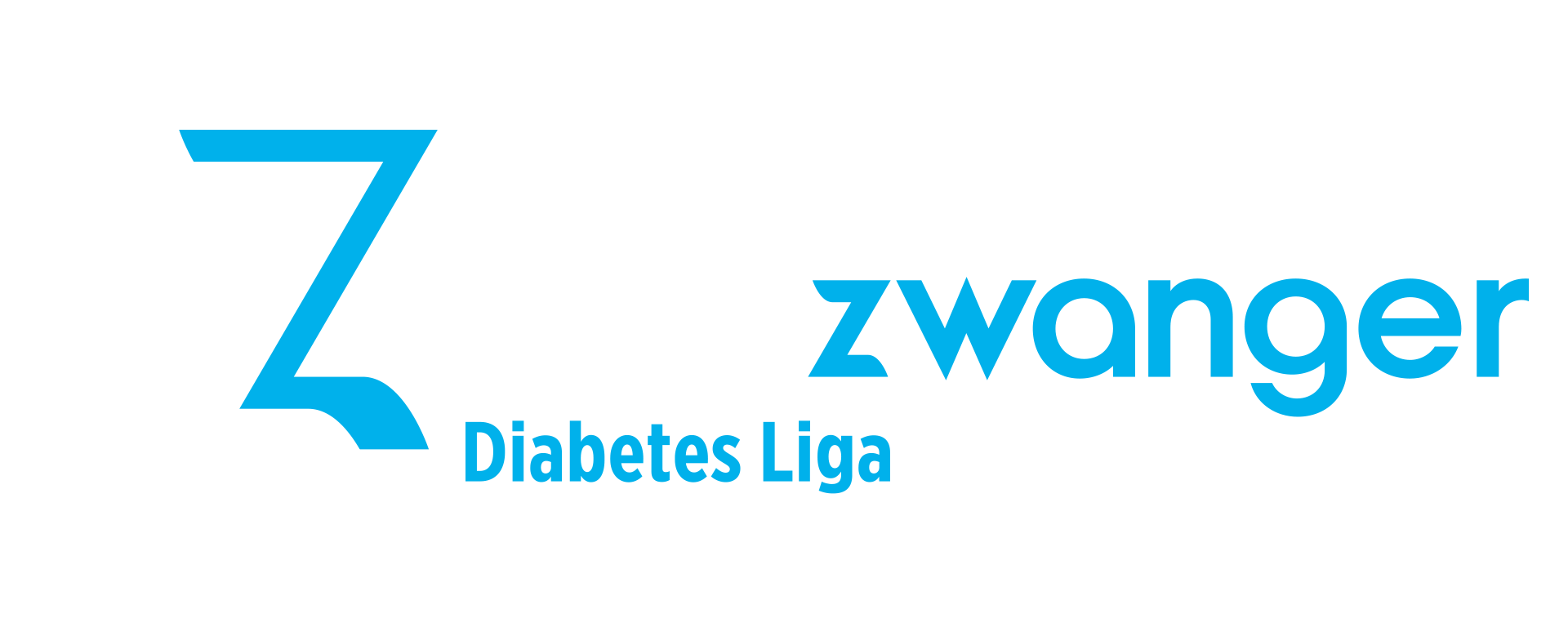 Zoet zwanger
Registratiespraktische info
2/21/2022
2
Registratie: van wie?
Alle nieuwe gediagnosticeerde vrouwen met zwangerschapsdiabetes, ongeacht de behandeling.
Alle vrouwen bij wie in het recente verleden zwangerschapsdiabetes werd vastgesteld, voor zover de bevalling niet voor 1 januari 2015 plaatsvond.
Voorwaarde voor registratie:
vrouwen moeten woonachtig zijn in Vlaanderen of Brussel.
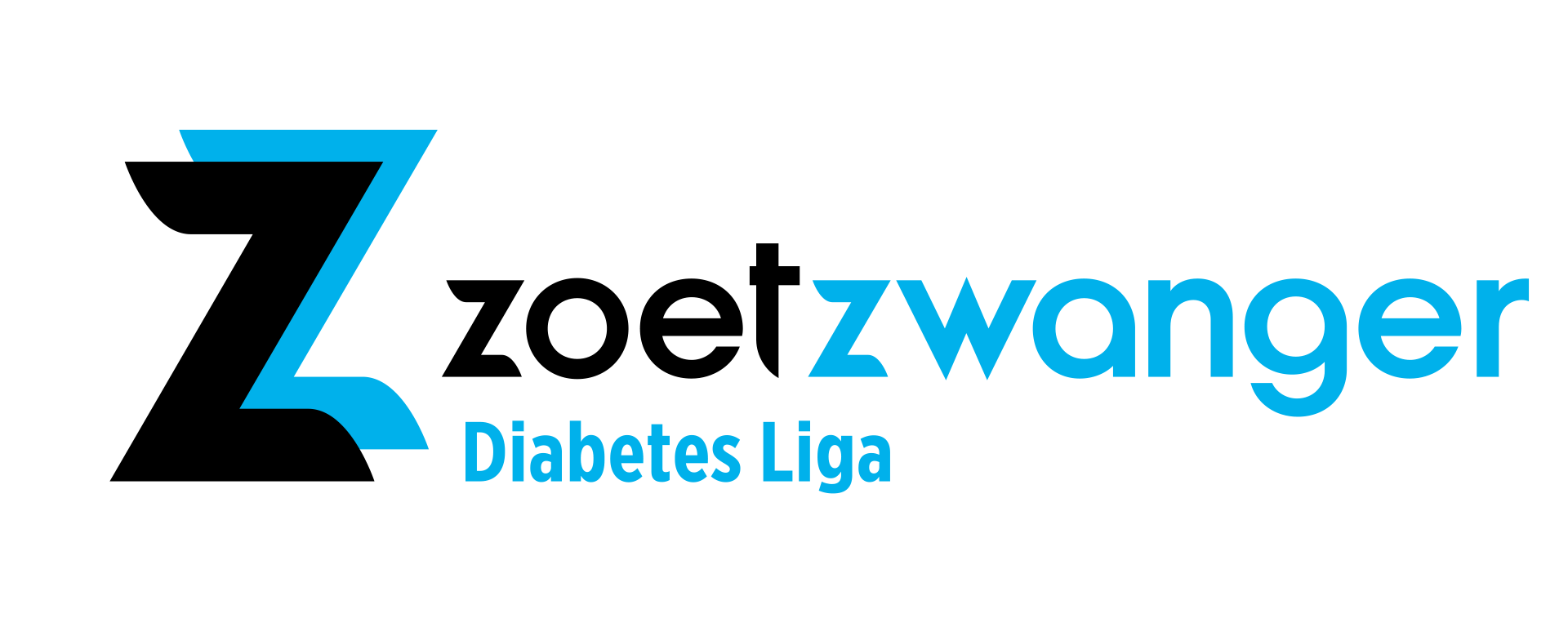 2/21/2022
3
Registratie: door wie?
Voorstel tot registratie kan gebeuren 
door een zorgverlener van het gynaecologisch team (gynaecoloog of vroedvrouw);
door een zorgverlener van het diabetesteam (endocrinoloog, diabeteseducator of diëtist);
door de huisarts.
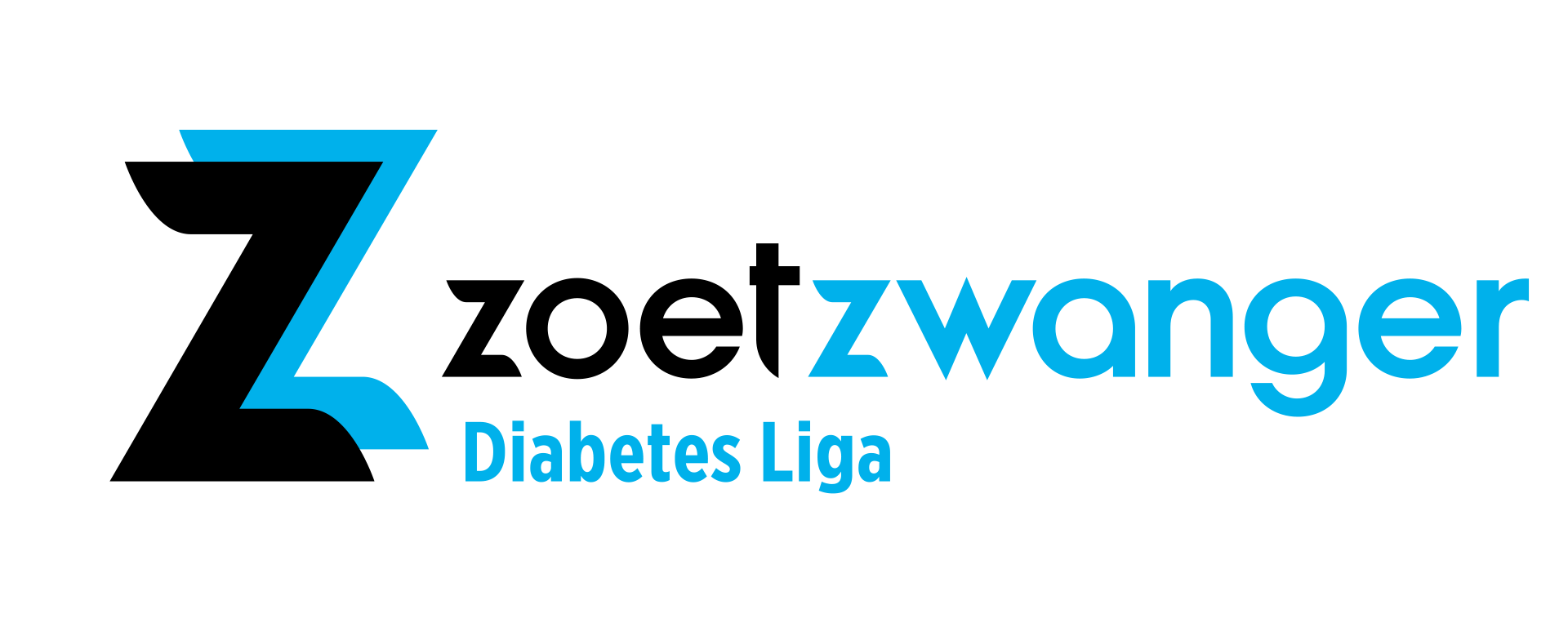 2/21/2022
4
Registratie: wanneer
Een registratie in het project Zoet Zwanger kan op volgende momenten voorgesteld worden:
van zodra de diagnose van zwangerschapsdiabetes is vastgesteld;
bij elk prenataal contact met arts of andere zorgverlener;
in de eerste dagen na de bevalling;
bij een opvolgconsultatie na de bevalling.
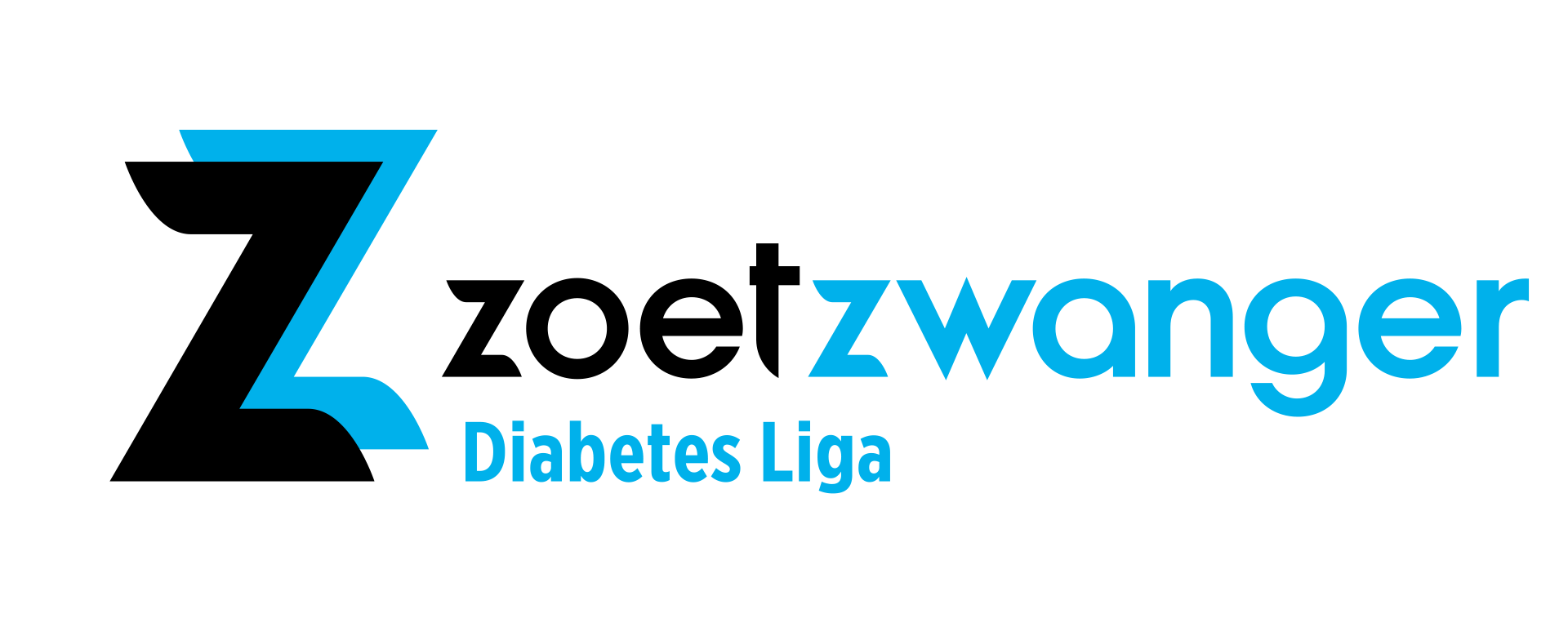 2/21/2022
5
Registratie: hoe?
Aan de vrouw wordt het project uitgelegd en een pakketje overhandigd (infobrochure + registratieformulier).**
De deelname aan het project is volledig vrijwillig en kosteloos.
Als de vrouw instemt, kan ze zich op twee manieren registreren:
Op papier: na het invullen van de nodige gegevens op het registratieformulier, ondertekent ze het informed consent en stuurt ze het formulier op via een bijgevoegd voorgefrankeerde enveloppe.
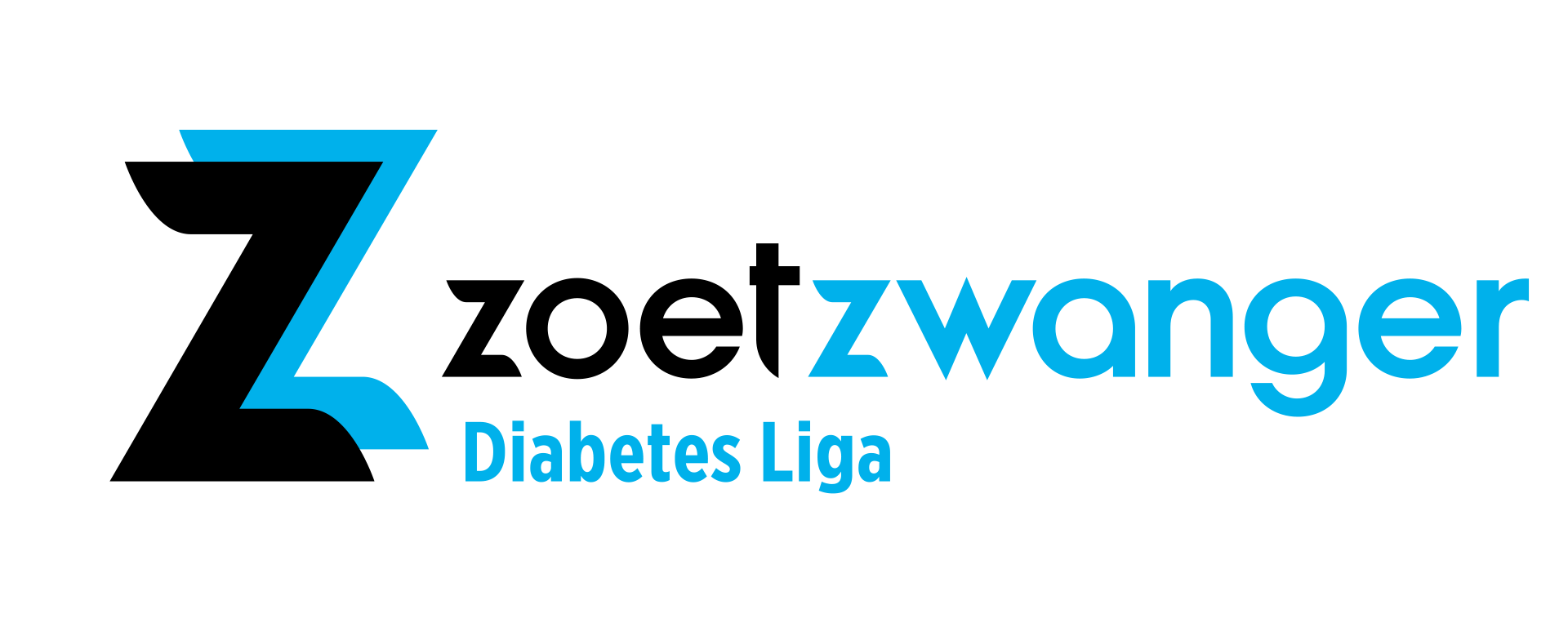 ** pakketjes Zoet Zwanger kunnen gratis besteld worden via project@zoetzwanger.be.
6
Registratie: hoe? (2)
Online: belangrijk! De vrouw moet in het bezit zijn van een e-mailadres. 
Ze surft naar https://registratie.zoetzwanger.be, 
vult alle gegevens in en klikt op ‘bevestig registratie’
ze ontvangt in haar mailbox een bevestigende mail. 

De vrouw geeft toestemming om haar gegevens te gebruiken in kader van het project door de informed consent te ondertekenen op papier, of aan te kruisen online.
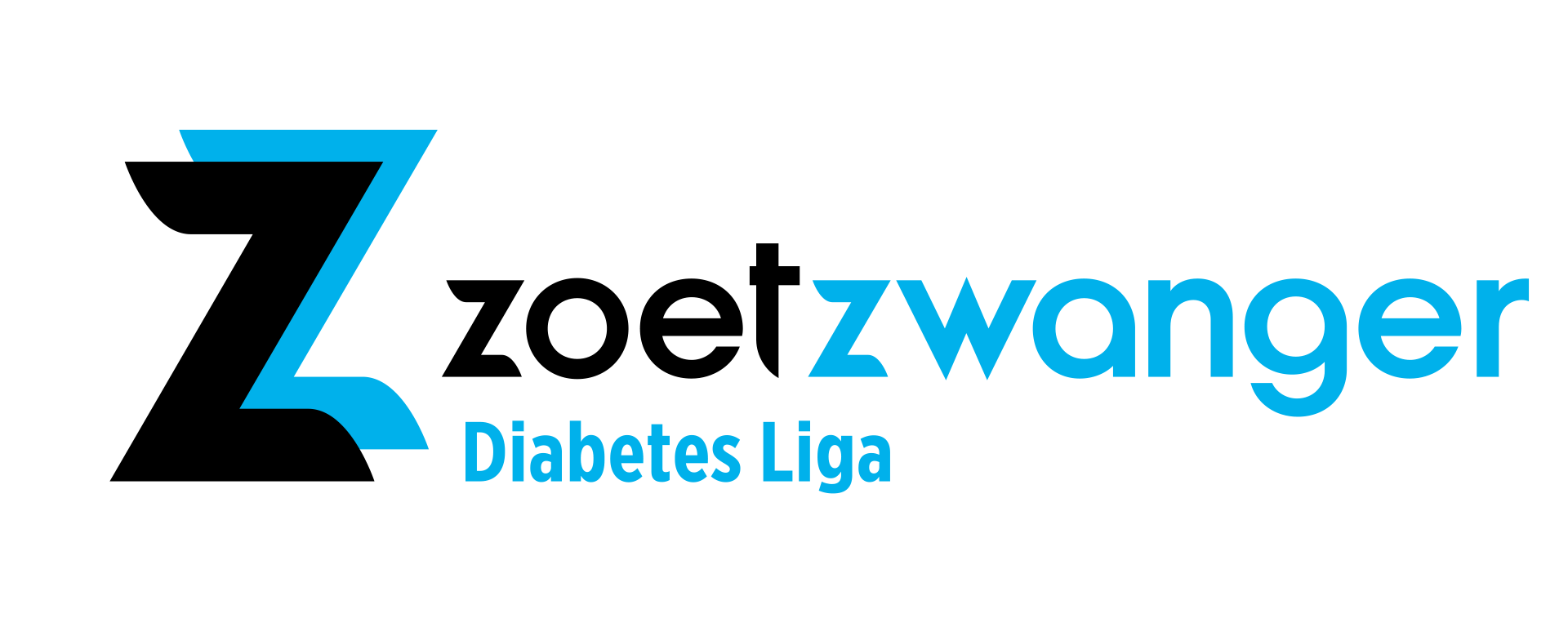 2/21/2022
7
Registratie: hoe (3)
Tips
Bespreek binnen het ZH welke zorgverleners (gynaecologisch team, diabetesteam…) het project Zoet Zwanger aan de vrouwen voorstellen en een pakketje met registratieformulier overhandigen.
Idealiter wordt het registratieformulier op papier of online samen met de vrouw ingevuld. De zorgverlener kan er ook voor opteren om het haar laten invullen, terwijl hij/zij zelf andere dingen in orde brengt.
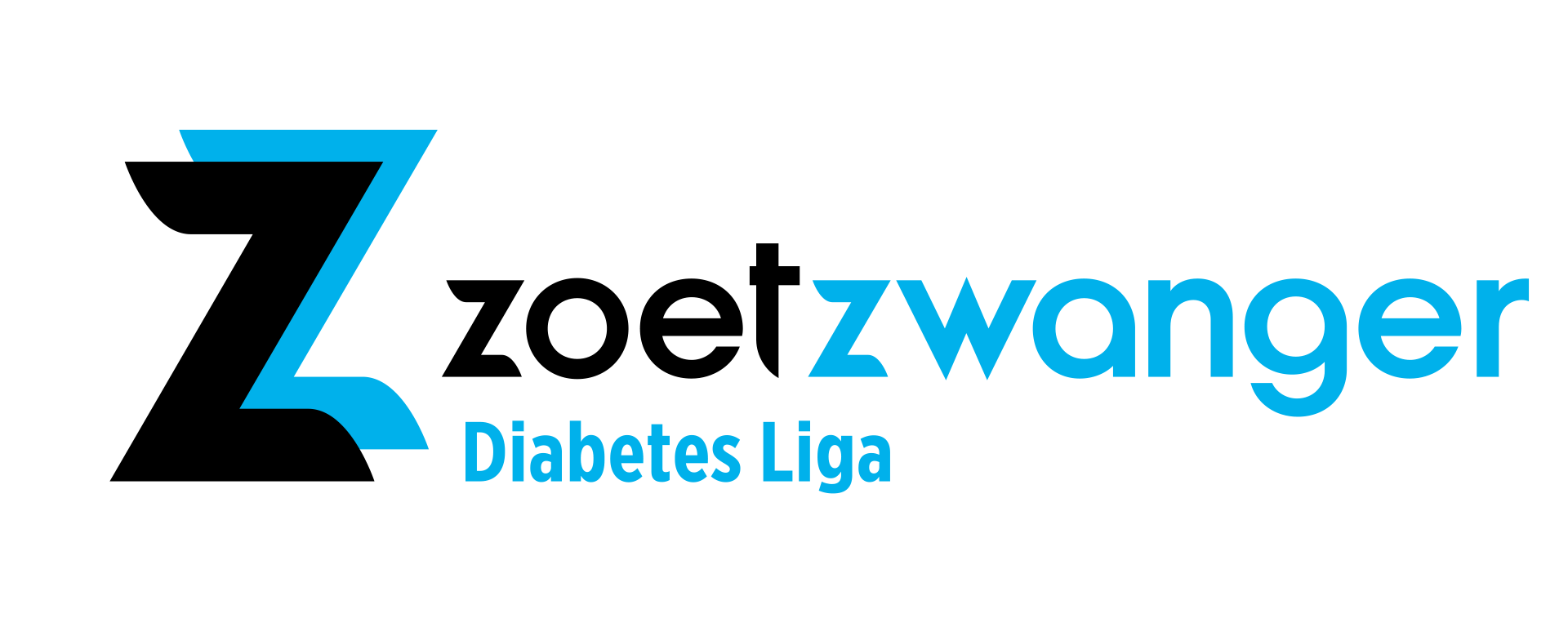 2/21/2022
8
Wat na de registratie?
Eens de vrouw geregistreerd is, wordt
een bevestigingsbrief/e-mail verstuurd naar vrouw, huisarts en de Zoet Zwanger contactpersoon van het ZH (indien deze gegevens werden verstrekt bij registratie);
een brief/e-mail 3 maand postnataal verstuurd met actiepunten ter preventie van diabetes type 2;
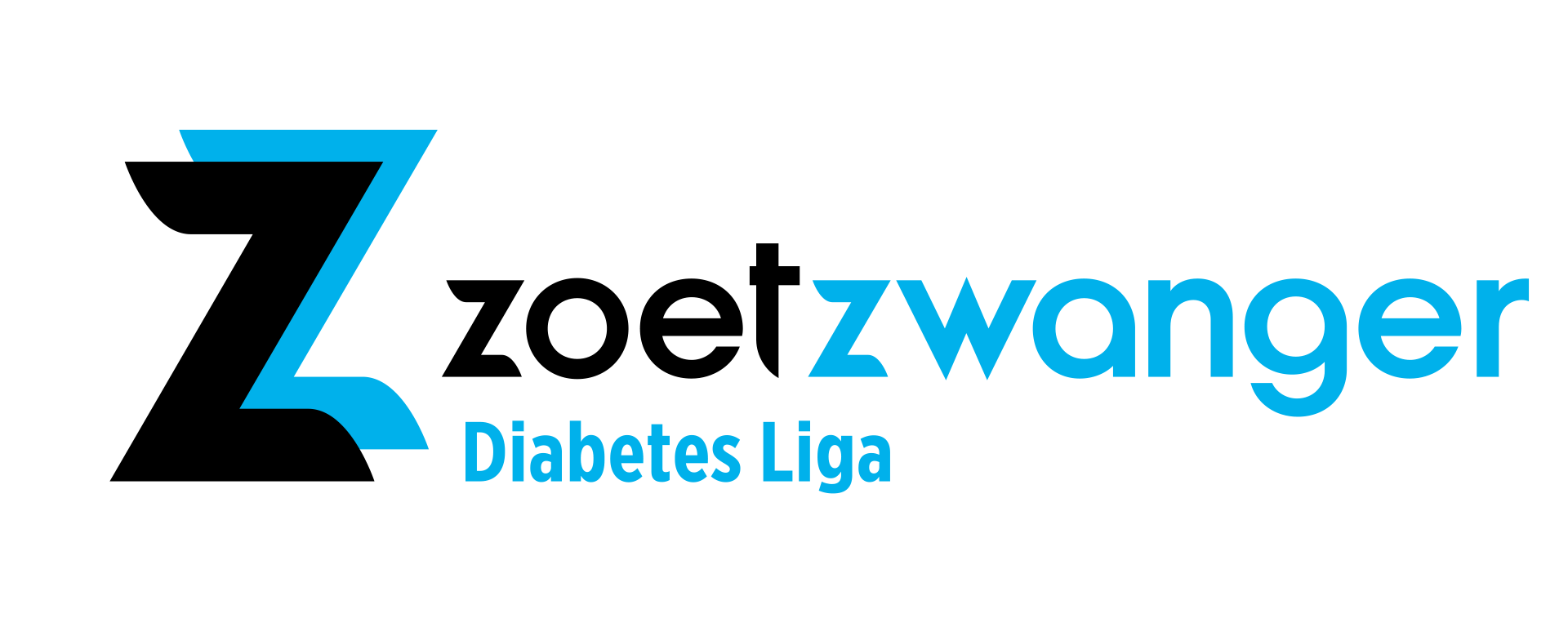 2/21/2022
9
Wat na de registratie? (2)
jaarlijks een brief/e-mail verstuurd met het advies langs te gaan bij de huisarts voor een controle van bloedsuikerwaarden via een nuchtere veneuze bloedafname. De resultaten worden via een feedbackfiche opgevraagd.
ontvangt de vrouw wiens e-mailadres werd meegegeven bij de registratie regelmatig nieuwsbrieven met leefstijltips ter preventie van diabetes type 2.
Vrouwen uit HALT2Diabetesregio’s, krijgen de mogelijkheid zich in te schrijven in gratis ‘Groepsessies Gezonde Voeding op Verwijzing’. Meer info op www.HALT2Diabetes.be.
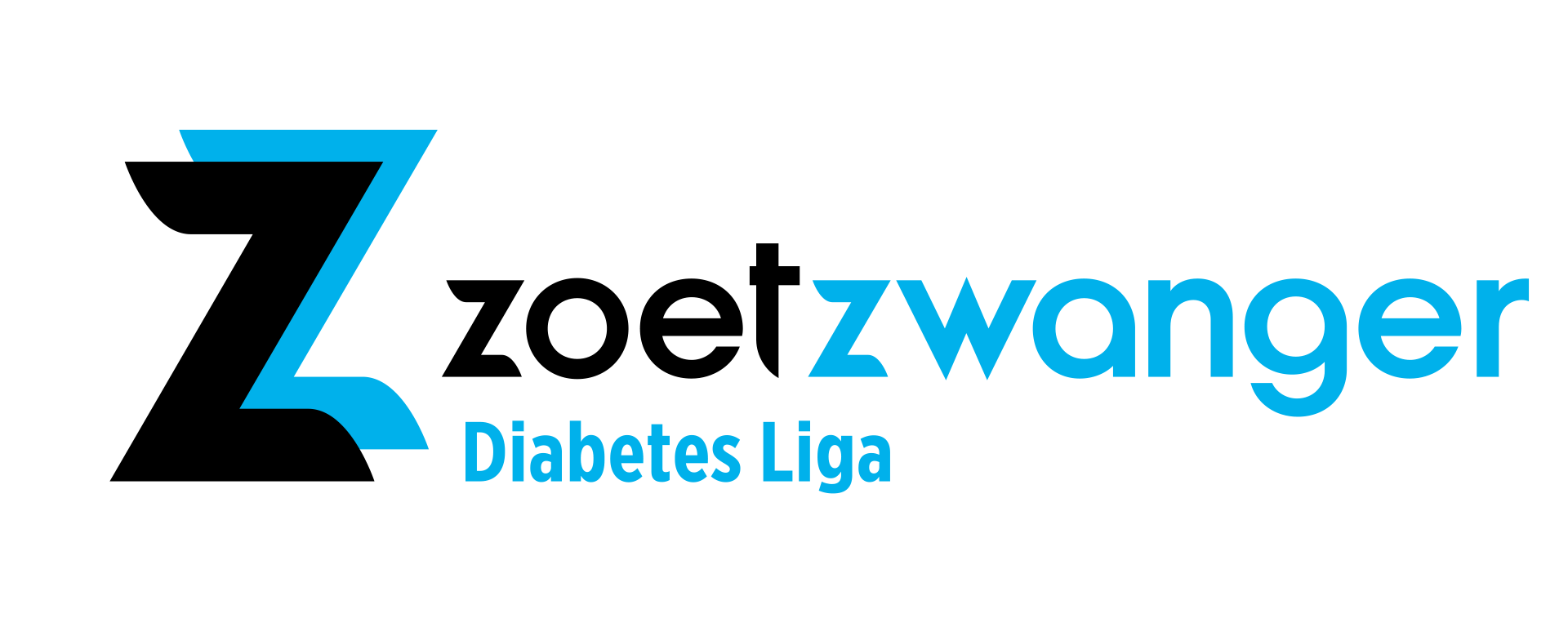 2/21/2022
10
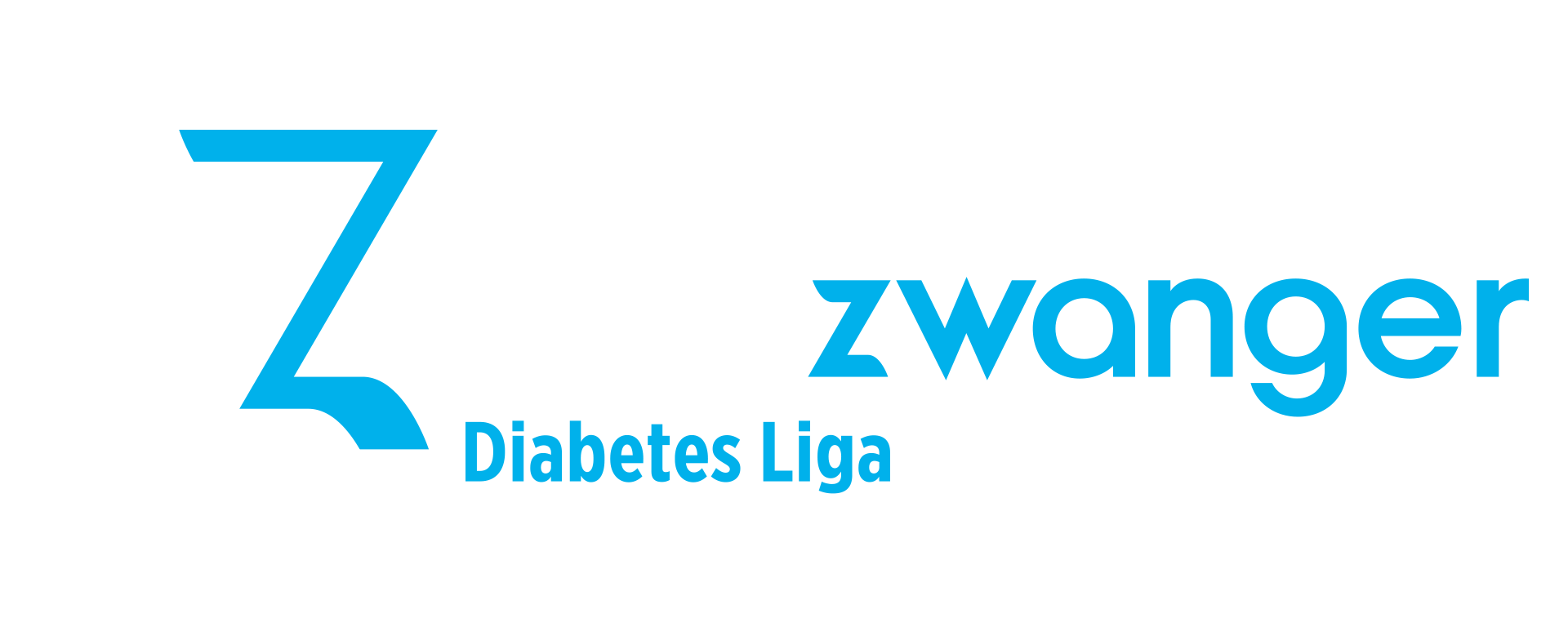 Meer info?
www.zoetzwanger.beproject@zoetzwanger.be

Tel: 09 242 85 33
2/21/2022
11